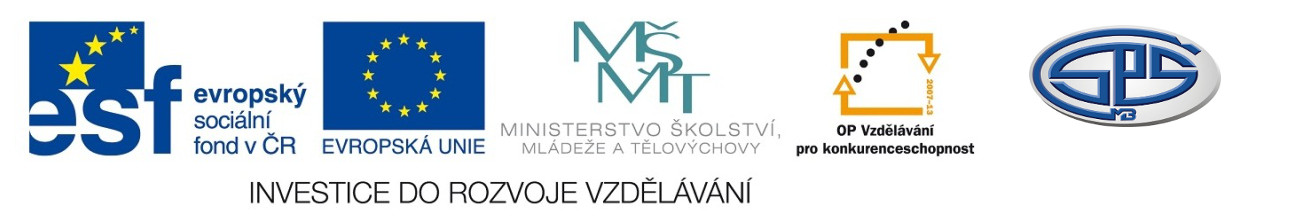 UndergroundMgr. Ludmila Růžičková
Střední průmyslová škola, Mladá Boleslav Havlíčkova 456
CZ.1.07/1.5.00/34.0861
MODERNIZACE VÝUKY
Anotace
Předmět: český jazyk a literatura
Ročník: IV. ročník SŠ
Tematický celek: Poezie a drama po druhé  		        světové válce                              
Klíčová slova: underground
Forma: výklad	
Datum vytvoření: 21. 2. 2013
Underground
Underground
kulturní opozice proti totalitnímu režimu
alternativní poetika a estetika (antipoetičnost, syrová obraznost, vulgarismy, návaznost na beatníky a surrealismus)
3 proudy     totální realismus
                         trapná poezie
                         paranoicko-kritická metoda
Egon Bondy   /1930-2007/
vl. jm. Zbyněk Fišer				       básník, prozaik, filozof a především bohém

    40 básnických sbírek – vliv surrealismu
    filozofické práce – Otázky bytí a existence
     román -  Invalidní sourozenci
Ivan Martin Jirous  - Magor /1944-2011/
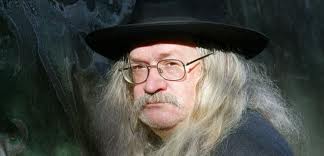 básník, publicista
vůdčí osobnost českého 
     undergroundu
spolupracoval s hudební
     skupinou The Plastic People of the Universe
Obr. č. 1
Básně   -   expresivita, ironie, sarkasmus, zbožnost
	       sb. Magorův ranní zpěv, Mládí nevykouřené      							a další

Vrchol tvorby  Magorovy labutí písně  -  psány ve vězení  				          /ukázky     str- 136 – 137/
Jáchym Topol  /1962/
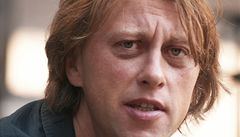 básník, prozaik, textař
                                             vedl redakci Revolver revue
		                                  do r. 1989 pouze v samizdatu

	poezie  -  sb. Miluju tě k zbláznění
		                  V úterý bude válka
	próza        Sestra
                        Anděl  
		             Noční práce      a další  
                                           / ukázky       str. 137 – 138/
Obr. č. 2
Zdroje
SOCHROVÁ, M. ČÍTANKA IV. k Literatuře v kostce 1. dotisk 1. vyd. Praha: FRAGMENT, 2007.  ISBN 978-80-253-0361-0.
SOCHROVÁ, M. KOMPLETNÍ PŘEHLED české a světové LITERATURY 1. vyd. Havlíčkův Brod: FRAGMENT, 2007. ISBN 978-80-253-0311-5.
Obr. č. 1: týden.cz: [online][vid. 21.2.2013]. Dostupné z: http://www.tyden.cz/rubriky/kultura/basniku-jirousovi-je-lepe-nechal-se-prevezt-do-prahy_200020.html
Obr. č. 2:  lidovky.cz: [online][vid. 21.2.2013]. Dostupné z: http://www.lidovky.cz/spisovatel-a-redaktor-ln-jachym-topol-ziska-cenu-jaroslava-seiferta-1gj-/kultura.aspx?c=A100922_145824_ln_kultura_glu